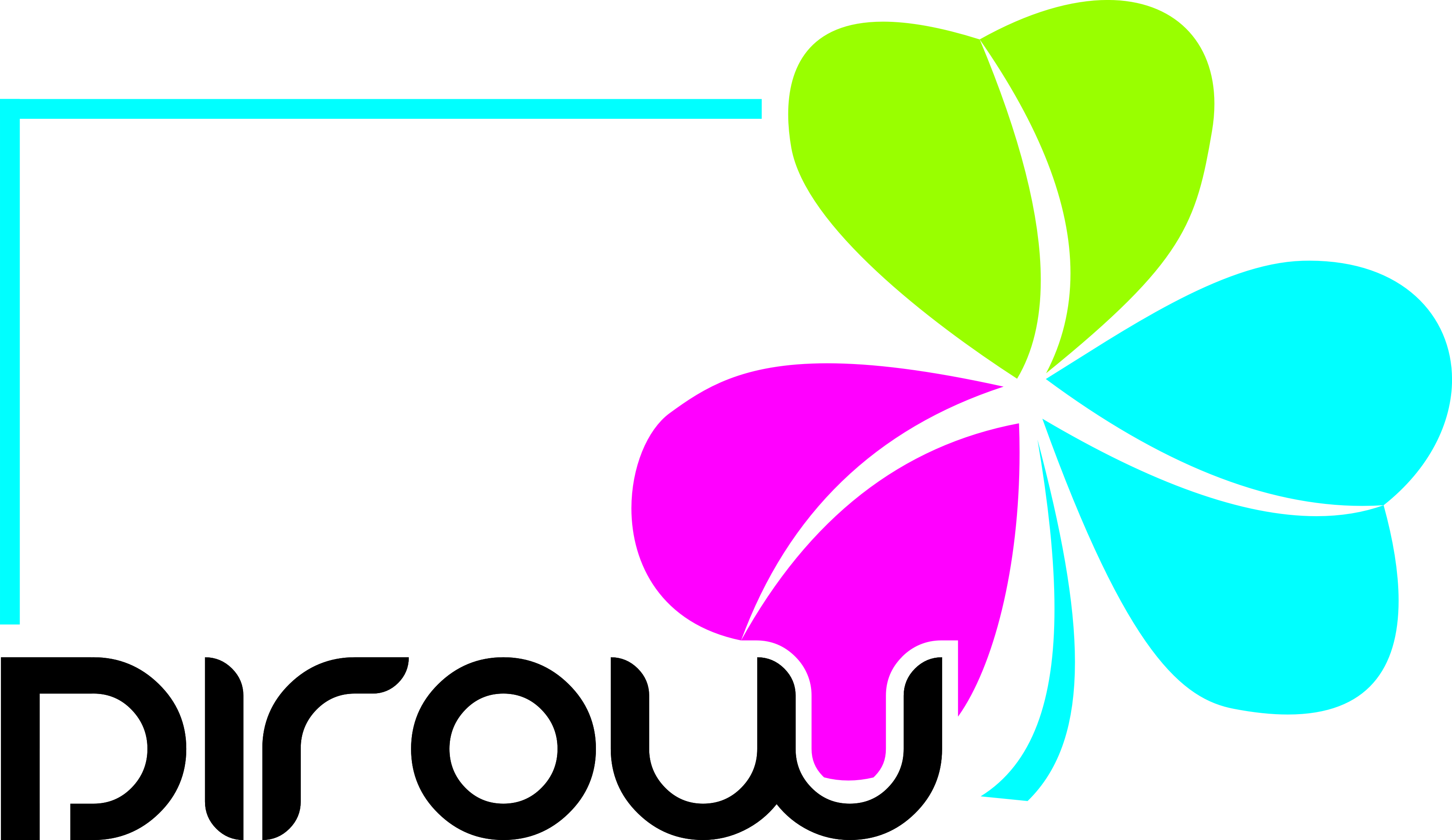 dirow.pl
Perspektywa rozwoju obszaru
z uwzględnieniem funduszy unijnych  na lata 2014 - 2020
- Lokalna Strategia Rozwoju Stowarzyszenia  Dolnoodrzańska Inicjatywa Rozwoju Obszarów Wiejskich
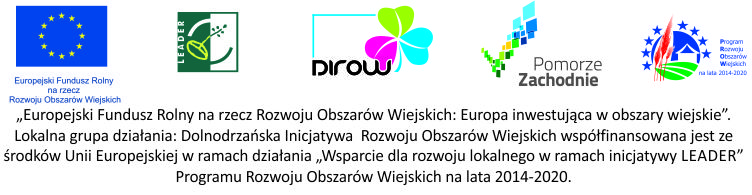 Założenia programu LEADER  na lata 2014-2020
Grupa partycypacyjna
Fiszki projektowe
Konsultacje każdego etapu LSR w biurze LGD
Spotkania konsultacyjne w gminach
Badanie potrzeb na spotkaniach aktywizacyjnych
Grupa robocza nt. kryteriów wyboru operacji
Program LEADER - mieszkańcy danego obszaru  mogą sami decydować o tym,
jakie pomysły i przedsięwzięcia będą realizowane  w ramach środków otrzymanych z Unii Europejskiej.

Włączając się w opracowanie Lokalnej Strategii Rozwoju określają  problemy, potrzeby lokalnego środowiska i wskazują zadania, które w ich  opinii powinny być zrealizowane. W ten sposób formułowane są cele
i działania, które wpisane zostają do Lokalnej Strategii Rozwoju, a ich  realizacja może zostać sfinansowana ze środków PROW 2014-2020.
Grupa partycypacyjna
Fiszki projektowe
Konsultacje każdego etapu LSR w biurze LGD
Spotkania konsultacyjne w gminach
Badanie potrzeb na spotkaniach aktywizacyjnych
Założenia programu LEADER  na lata 2014-2020
Podstawa prawna
Art. 32-35 Rozporządzenia Parlamentu Europejskiego i Rady UE  (rozporządzenie ramowe) oraz art. 42-44 Rozporządzenia Parlamentu  Europejskiego i Rady UE (rozporządzenia EFRROW)

Ogólny opis działania
LEADER to rozwój lokalny kierowany przez społeczność (RLKS), wspierany  ze środków Europejskiego Funduszu Rolnego
na rzecz Rozwoju Obszarów Wiejskich.

Podstawowe reguły RLKS przewidziane są w Umowie Partnerstwa (UP).
LEADER może być realizowany na obszarach wiejskich,  przez które rozumieć należy obszar całego kraju,
z wyłączeniem miast o liczbie mieszkańców większej niż 20 000.
Założenia programu LEADER  na lata 2014-2020
Podstawowe założenia metody LEADER:

oddolność (szeroki udział społeczności lokalnej w tworzeniu i realizacji  strategii),
terytorialność (lokalna strategia rozwoju przygotowana dla danego,  spójnego obszaru),
zintegrowanie (łączenie różnych dziedzin gospodarki, współpraca  różnych grup interesu),
partnerstwo (lokalna grupa działania jako lokalne partnerstwo, w którym  uczestniczą różne podmioty z sektora publicznego, społecznego i  gospodarczego),
innowacyjność (w skali lokalnej),
decentralizacja zarządzania i finansowania,
sieciowanie i współpraca (wymiana doświadczeń i rozpowszechnianie  dobrych praktyk).
Założenia programu LEADER  na lata 2014-2020
Wspierane będą operacje mające na celu:

wzmocnienie kapitału społecznego, w tym wspieranie udziału  społeczności lokalnej w realizacji założeń Lokalnej Strategii Rozwoju;
rozwój przedsiębiorczości, czyli tworzenie nowych miejsc pracy;
dywersyfikację (różnicowanie) źródeł dochodu, w tym tworzenie  i rozwój inkubatorów przetwórstwa lokalnego tj. infrastruktury i  zaplecza służącego przetwarzaniu produktów rolnych – umożliwienie  lokalnym	producentom, sprzedaży własnych produktów
podnoszenie kompetencji osób z obszaru LSR w powiązaniu z  rozwojem przedsiębiorczości lub dywersyfikacją źródeł dochodów,  lub podejmowaniem zatrudnienia, w szczególności rolników i osób  długotrwale pozostających bez pracy;
Założenia programu LEADER  na lata 2014-2020
Wspierane będą operacje mające na celu:

podnoszenie wiedzy społeczności lokalnej w zakresie ochrony  środowiska, zmian klimatycznych, ekologii, a także innowacji
rozwój produktów lokalnych oraz rozwój rynków zbytu dla tych  produktów
zachowanie dziedzictwa lokalnego (historycznego, kulturowego,  przyrodniczego, kulinarnego)
rozwój ogólnodostępnej i niekomercyjnej infrastruktury,
w szczególności infrastruktury turystycznej, rekreacyjnej lub kulturalnej,
rozwój infrastruktury drogowej (zapewnienie spójności terytorialnej  w zakresie włączenia społecznego)
Założenia programu LEADER  na lata 2014-2020
Wdrażanie lokalnych strategii rozwoju

Operacje realizowane w ramach LSR powinny wykorzystywać  lokalne zasoby np.: lokalne dziedzictwo, potencjał  mieszkańców, miejscową infrastrukturę, surowce, lokalizację  (położenie geograficzne) oraz powinny być w stosunku do  siebie komplementarne i w sposób bezpośredni przyczyniać się  do realizacji celów określonych w LSR.
Wdrażanie lokalnych strategii rozwoju
Rodzaj wsparcia
refundacja kosztów (zwrot poniesionych kosztów)

płatność zryczałtowana (premia) – dla osób  rozpoczynających	prowadzenie działalności gospodarczej

Intensywność pomocy

Od 50 % do 100% kosztów kwalifikowalnych operacji,  w zależności od charakteru operacji i rodzaju beneficjenta
Wdrażanie lokalnych strategii rozwoju
Beneficjenci, czyli kto może otrzymać pomoc:

Osoby fizyczne
Osoby prawne, w tym m.in.organizacje pozarządowe, spółdzielnie,  kółka rolnicze, kościoły i związki wyznaniowe, jednostki samorządu  terytorialnego ich związki bądź ich jednostki organizacyjne (gminy,  ośrodki kultury, biblioteki, muzea)
Jednostki organizacyjne nieposiadające osobowości prawnej,  którym ustawy przyznają zdolność prawną - spółki, wspólnoty  mieszkaniowe, stowarzyszenia zwykłe, spółki w organizacji

W przypadku projektów grantowych, beneficjentami mogą być również  sformalizowane grupy nieposiadające osobowości prawnej
(np. koła gospodyń wiejskich).
Wdrażanie lokalnych strategii rozwoju
Projekty grantowe (zwane „parasolowymi“) to projekty składające się  z szeregu grantów (małych projektów), których realizatorami są  organizacje/osoby działające na obszarze objętym LSR.
Organizatorem projektu grantowego jest LGD, która ogłasza konkursy,  przekazuje środki i rozlicza grantobiorców realizujących „małe projekty“.
Wszystkie „małe projekty“ wchodzące w skład projektu grantowego,  muszą być spójne tematycznie i łącznie przyczyniać się do realizacji  założonych dla danego projektu grantowego celów i wskaźników.
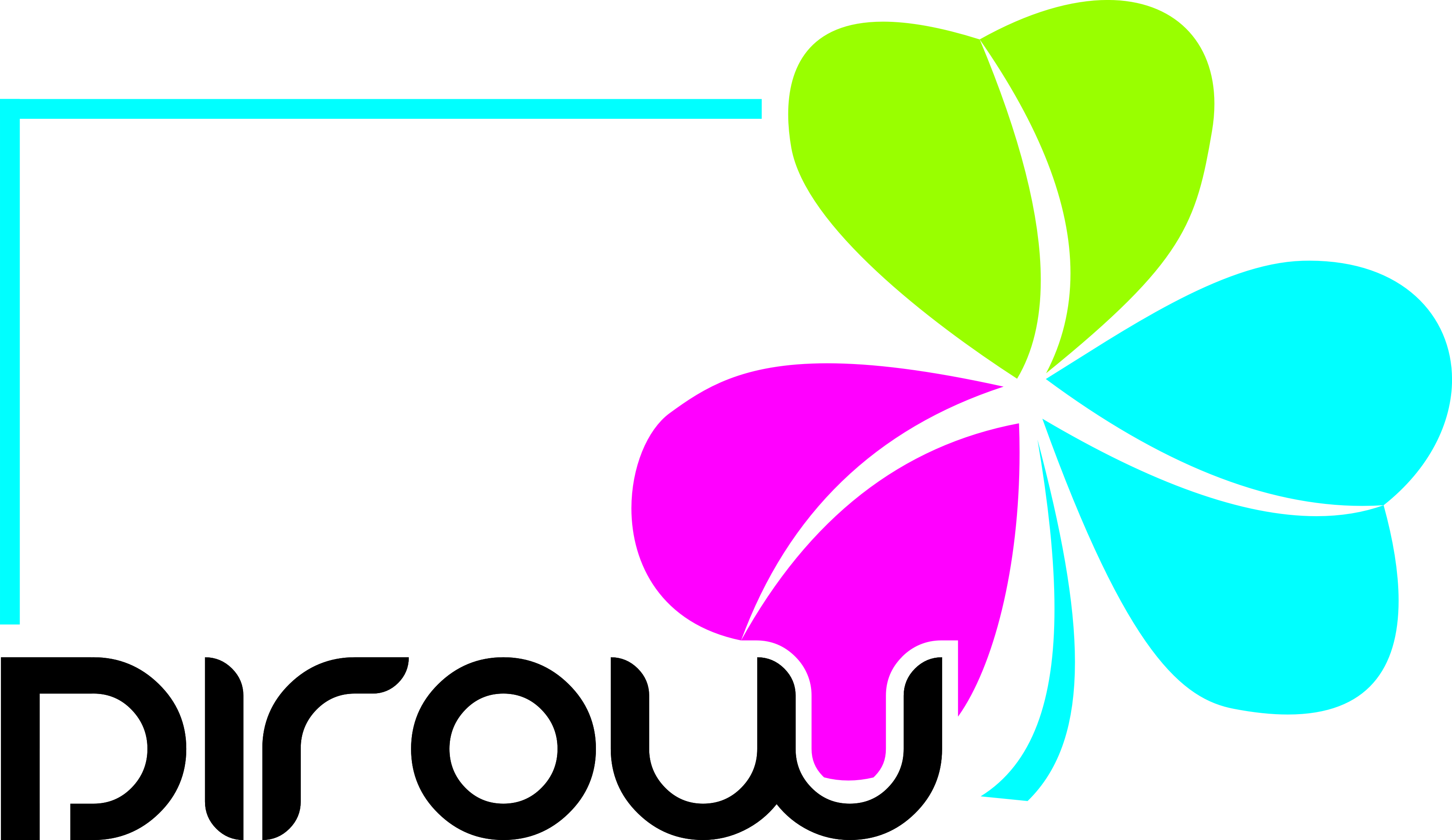 LGD DIROW planuje przeznaczyć
 	900 000 zł na projekty grantowe
BUDŻET LGD
Rozwój miejsc pracy
Funkcjonowanie i aktywizacja
Konkursy
Projekt współpracy
Projekty grantowe
Projekt własny
Wdrażanie lokalnych strategii rozwoju
Koszty kwalifikowalne:

zakup dóbr i usług,

wykonanie robót budowlanych,

organizacja i przeprowadzenie spotkań, szkoleń, wydarzeń promocyjnych,
najem, dzierżawa lub zakup oprogramowania, sprzętu, narzędzi,  urządzeń lub maszyn, materiałów lub przedmiotów,
zakup środków transportu (o maksymalnej wartości do 30% pozostałych  kosztów projektu)
Wdrażanie lokalnych strategii rozwoju
Koszty kwalifikowalne:

zatrudniania osób zaangażowanych w realizację operacji
(w przypadku operacji o charakterze szkoleniowym, funkcjonowania  nowoutworzonych sieci oraz inkubatorów przetwórstwa lokalnego),

„koszty ogólne“ (np. dokumentacja, nadzór inwestorski),

inne koszty związane z realizacją operacji.
Wdrażanie lokalnych strategii rozwoju
Całkowita wartość projektu wynosi co najmniej 50 000,00 zł
(nie dotyczy projektów grantowych)

Limity pomocy na operacje:

Limit na operacje z zakresu rozpoczęcia działalności gospodarczej
100 000,00 zł kwoty pomocy (ryczałt)

Limit pomocy na utworzenie inkubatora przetwórstwa lokalnego
500 000,00 zł kwoty pomocy.
Limit pomocy – 300 000,00 zł – kwota pomocy z wyłączeniem  operacji z zakresu rozpoczęcia działalności gospodarczej,  tworzenia inkubatorów oraz operacji realizowanych przez jednostki  sektora finansów publicznych.
Wsparcie w skrócie
Wdrażanie lokalnych strategii rozwoju
Limity pomocy na operacje:

Całkowita wartość “małego projektu” realizowanego
w ramach projektu grantowego wynosi nie więcej niż 50 000,00 zł.

Limit pomocy na projekty grantowe (”małe projekty”)
– 50 000,00 zł kwoty pomocy jednorazowo.
(limit pomocy dla grantobiorców na lata 2014 - 2020 wynosi 100 000,00 zł).